QUERIES
Prepared by:  Anna Coote
Clinical Coding Education
clinicalcodingeducation.com
1
COOTE – Like a Bandicoot
Q: Surgical Complication: 
Leakage of intestine anastomosis after resection due to intestinal carcinoma or other diagnosis. 
Do we code just leakage of anastomosis if the infection – peritonitis is also noted or both?
A: codes will be:
Complication(s), - digestive, - - intraoperative, - - specified K9189
Peritonitis K65.9
Complication(s), - anastomosis Y83.2
Q
Can we code sarcopenia as an additional diagnosis, if a patient is admitted and operated due to a hip fracture and subsequently due to sarcopenia needs more intensive physiotherapy and also the hospitalization is prolonged for several days for this reason?
A
YES meets the criteria for ACS 0002
Q: 
Which is the correct ACHI code for chemonucleolysis with jellified etanol?
Treatment for a herniated disc.
A
Index:
Administration, - specified site, - - intervertebral, - - - space for herniated disc

Tabular List:
40336-00	Administration of chemonucleolytic agent into disc
Injection of Chymopapain into intervertebral space
Q
How do you code cardiac arrest if there is no known cause?
A
Arrest
Cardiac i46.9
-with successful resuscitation i46.0
IF resuscitation but not successful THEN i46.9
IF no successful resuscitation, then no code is assigned – see next page
See the excludes note
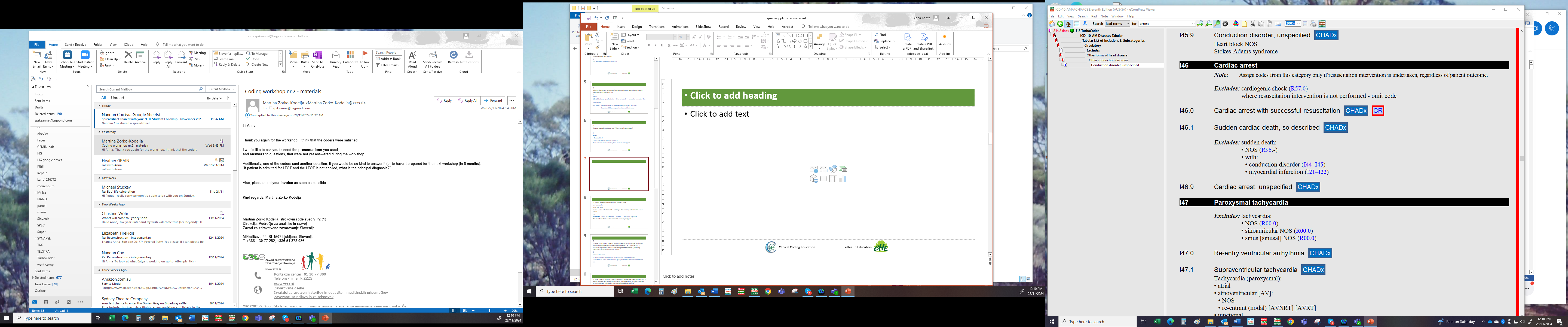 Q
1. What is the correct code for postop. anaemia with unnusual amount of blood transfusion and prolonged hospitalisation.( let's say after TEP )
2. Is there a place for T84.81 haemorrhage and haematoma following insertion of internal orthopaedic device
A
1. D64.9 Anaemia
2. T84.81- only if documented as such by the treating clinician.
I would like to see a coder-clinician query if the anaemia was due to blood loss
Q: What code is correct in case of respiratory failure in acute bronchiolitis, if it is both hypoxia, and proven hypercapnia in a gas analysis of blood?.would it be correct to use both codes and as another additional J21.x?
A:
The following codes can be assigned IF the hypoxia and hypercapnia is documented by the treating clinician.   See ACS 0010 – test results cannot be coded unless documented by the treating clinician in the clinical notes.
Hypercapnic j9691 and
Hypoxic J96.90
Q: How do you code an ischemic stroke with right sided hemiplegia, disphagia and motor aphasia. 
During prolonged hospital stay a patient had physiotherapy, occupational therapy, but no (speech pathology) logopedic appointment (do not have one in my hospital). 
Can we still code dysphagia and aphasia? 
Can we code a (transient) nasogastric tube placement? 
A:
NO see ACS 0042, point 13 Nasogastric intubation, aspiration and feeding.
This code can only be assigned if the reason for a day-stay admission or for a neonate.
Q:
1.	How do we code bacteriemia and pyelonephiritis caused by the same bacteria? 
Does the fact that E. coli has "its own" code (b96.2) affect the coding?
A
1. Tabular List  (B95-B97)
Note:  A code from these categories must be assigned if it provides more specificity about the infectious agent. Do not assign a code from these categories if the same agent has been identified in the infection code (eg streptococcal sepsis in A40.-).
A49.8 e. coli bacteraemia + N12
2. B962 is ecoli as the cause of another disease.  A49.8 is for e. coli bacteraemia and A41.51 is e, coli sepsis
Q
What about sepsis? We know that patient has E.coli peritonitis, but blood samples was negative because of previous use of antibiotics. Clinically we assume that sepsis and septic shock was due to gram negative bacteria. How do we code this sepsis?
A
We only code the sepsis if it is confirmed and documented by the treating clinician.   
Code if confirmed e. coli sepsis: A41.51 e.coli sepsis + K65.9
Code if sepsis not e. coli: A41.50 gram neg sepsis + K65.9 peritonitis + B96.2  e. coli as the cause of peritonitis
Q: The patient was admitted to the hospital due to disclouser of the electrode of PM with the dehiscence of the wound of insertion of PM. The prime PM was extracted from the left side of the chest and new one was implanted at the right side of the chest. A bacteria was isolated at the eletrodes and at the generator of PM. The infection was treated. 
A:  PDx: T82.71 Infection… due to electronic cardiac device.  Adx Bacteria B code. Y83.1 external cause
Insertion
- pacemaker (generator)
- - anal, gracilis neosphincter 32210-02 [940]
- - cardiac 38353-02 [655]
- - - with replacement 38353-01 [655]
Q: How we code anemia in MDS at a day stay transfuzion hospital  and how for long-term hospitalization?
A: the same for long and day-stay admissions
See Tabular List:
D46.9	Myelodysplastic syndrome, unspecified
Myelodysplasia NOS
Preleukaemia (syndrome) NOS
Includes:	anaemia
Code the myelodysplastic syndrome and NOT the anaemia.
See also the index entry Anaemia, - myelodysplastic /myeloproliferative/etc
How do we code a pregnant woman with right extremity GVT. The pregnant woman was admitted at the obstetrics and gynecology department. It was treatment by the internist doctor.

I80.-
Z33

O22.9
I80.-
Q: If patient is admitted for LTOT and the LTOT is not applied, what is the principal diagnosis?

A: The Principal diagnosis is the reason for the LTOT (for example chronic obstructive airways disease) whether the LTOT was applied or not
As per ACS 0001, the principal diagnosis is the diagnosis responsible for the admission.
The additional diagnosis for this situation is any reason (if any) why the LTOT was not applied